Deanship of Community Service and Continuing Education Receives His Excellency University Vice
His Excellency University Vice President for Educational Affairs Dr. Mohammed Abdullah Al Shayaa visited Deanship of Community
Service. His Excellency was received by Dean of community service Dr. Omar Msaad Alshariofi, Deanship Vice Dean Dr. Osman Abdullah
AlSaleh and deanship employees who welcomed his Excellency and congratulated him on the new position. Then, a meeting was
held where His Excellency University Vice President delivered a speech expressing his happiness with the meeting that achieved the
goal of communicating among university leaders and employees. Vice president stressed on the importance of teamwork spirit and
implementation of competition and quality principles in order to maintain the values ​Almajmaah University was established upon.
His Excellency Dean of Community Service and Continuing Education Dr. Omar Msaad Alshariofi expressed his thanks and gratitude to His
Excellency Deanship Vice President for his visit during which he became fully aware of the Deanship's achievements and what challenges
it faced in the execution of programs in addition to the ambitious plans the deanship seeks to carry out.
His Excellency Deanship Vice Dean Dr. Othman Abdullah AlSaleh gave an illustrative presentation on Deanship programs and current
and future activities. His Excellency University Vice President met with heads of departments in Deanship where he discussed their
developmental plans and gave them some guiding directions that will raise the level of performance in deanship. He also discussed with
them the relationship between colleges and deanship branches. A souvenir, some of the deanship print and reports on quality setting
of educational programs were presented to his Excellency university vice dean for educational and academic affairs. At the end of the
meeting, the audience offered thanks and gratitude to the University Rector Dr. Khalid Saad Al-muqrin for his sponsorship and support for
the deanship programs that are in favor of university and community as a whole. His Excellency university vice president left the deanship
wishing all employees success and prosperity
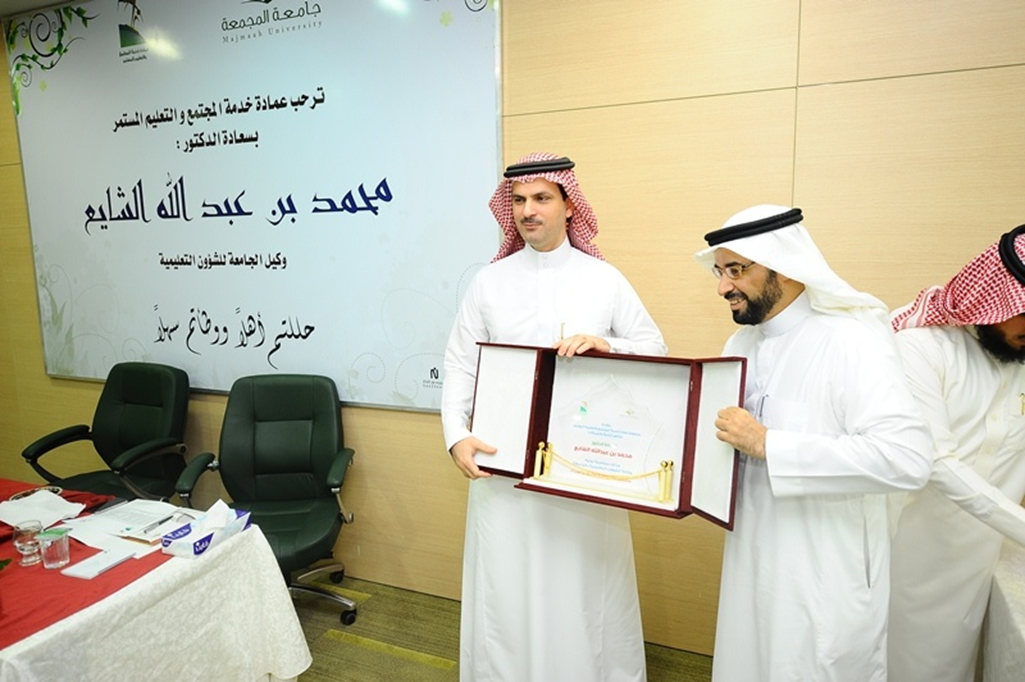